新型コロナウイルスを防ぐには
新型コロナウイルス感染症とは
せき
ウイルス性の風邪の一種です。発熱やのどの痛み、咳が長引くこと（１週間前後）が多く、強いだるさ（倦怠感）を訴える方が多いことが特徴です。
感染から発症までの潜伏期間は1日から12.5日（多くは5日から6日）といわれています。

新型コロナウイルスは飛沫感染と接触感染によりうつるといわれています。




　






重症化すると肺炎となり、死亡例も確認されているので注意しましょう。
特にご高齢の方や基礎疾患のある方は重症化しやすい可能性が考えられます。
けんたいかん
ひまつ
日常生活で気を付けること
まずは手洗いが大切です。外出先からの帰宅時や調理の前後、食事前などにこまめに石けんやアルコール消毒液などで手を洗いましょう。
咳などの症状がある方は、咳やくしゃみを手で押さえると、その手で触ったものにウイルスが付着し、ドアノブなどを介して他の方に病気をうつす可能性がありますので、咳エチケットを行ってください。
持病がある方、ご高齢の方は、できるだけ人混みの多い場所を避けるなど、より一層注意してください。
こんな方はご注意ください
次の症状がある方は「帰国者・接触者相談センター」にご相談ください。
※　高齢者や基礎疾患等のある方は、上の状態が２日程度続く場合
センターでご相談の結果、新型コロナウイルス感染の疑いのある場合には、
　専門の「帰国者・接触者外来」をご紹介しています。
　マスクを着用し、公共交通機関の利用を避けて受診してください。
「帰国者・接触者相談センター」はすべての都道府県で設置しています。
　詳しくは以下のURLまたはQRコードからご覧いただけます。
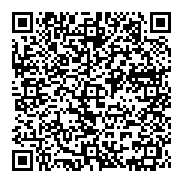 https://www.mhlw.go.jp/stf/seisakunitsuite/bunya/
　　　kenkou_iryou/covid19-kikokusyasessyokusya.html
一般的なお問い合わせなどはこちら
その他、ご自身の症状に不安がある場合など、一般的なお問い合わせについては、次の窓口にご相談ください。
厚生労働省相談窓口　電話番号　0120-565653（フリ―ダイヤル）
　　　　　　　　　　　　受付時間　9:00～21:00（土日・祝日も実施）
聴覚に障害のある方をはじめ、電話でのご相談が難しい方　FAX　03-3595-2756
＜都道府県の連絡欄＞
令和2年2月17日改訂版